Антропогенез
Эволюция человека
Часть  8

Автор: Першина О. В.
Учитель биологии 
ГБОУ СОШ №405
Москва 2012
1
Неандертальцы захоранивали умерших
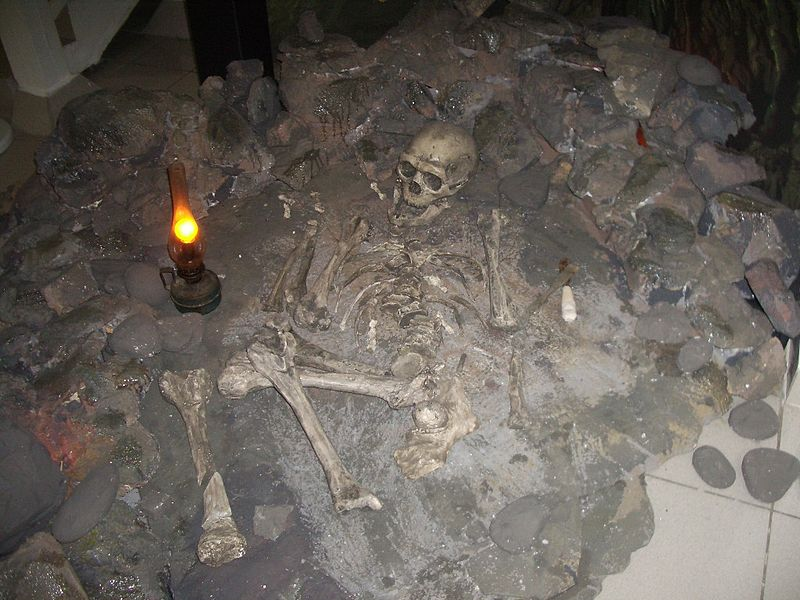 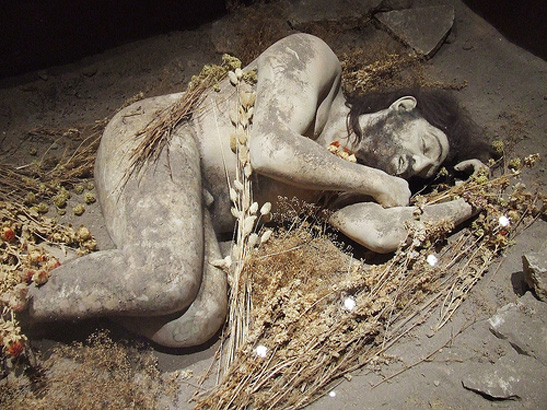 2
Неоантропы - новые люди Кроманьонцыпоявились 40(50) тыс. л. Н.
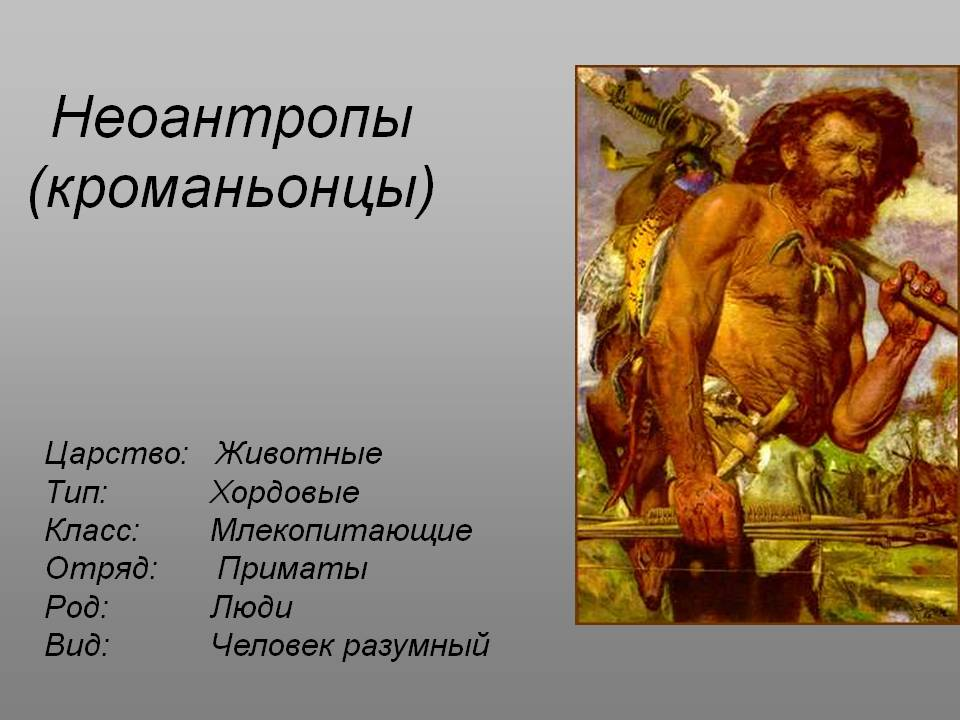 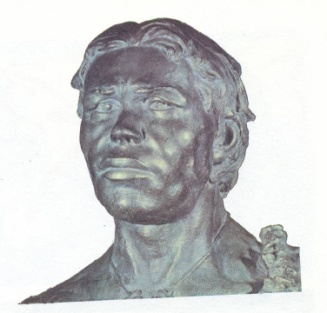 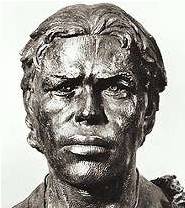 3
Позвоночник имеет изгибы,
* Объем мозга 1350 см3
надбровных дуг нет,
есть подбородочный 
выступ
4